Pro Bono Week
Wayne County Bar Association

August 15, 2012
PA Rules of Professional Conduct 6.1
Rule 6.1 Voluntary Pro Bono Publico Service
	A lawyer should render public interest legal service. A lawyer may discharge this responsibility by providing professional services at no fee or a reduced fee to persons of limited means or to public service or charitable groups or organizations, by service in activities for improving the law, the legal system or the legal profession, and by financial support for organizations that provide legal services to persons of limited means.
PA Rules of Professional Conduct 6.5
Rule 6.5 Nonprofit and Court Appointed Limited Legal Services Programs
(a) A lawyer who, under the auspices of a program sponsored by a nonprofit organization or court, provides short-term limited legal services to a client without expectation by either the lawyer or the client that the lawyer will provide continuing representation in the matter:
		(1) is subject to Rules 1.7 and 1.9(a) only if the lawyer knows that the representation of the client involves a conflict of interest; and
		(2) is subject to Rule 1.10 only if the lawyer knows that another lawyer associated with the lawyer in a law firm is disqualified by Rule 1.7 or 1.9(a) with respect to the matter.
(b) Except as provided in paragraph (a)(2), Rule 1.10 is inapplicable to a representation governed by this Rule.
Bar Associations Issue Formal Opinion on Limited Scope ArrangementsFebruary 29, 2012
The Disciplinary Board of the Supreme Court reports that the Pennsylvania Bar Association Committee on Legal Ethics and Professional Responsibility and the Professional Guidance Committee of the Philadelphia Bar Association have collaborated to produce Joint Formal Opinion 2011-100, regarding limited scope arrangements.
The Committees define “limited scope arrangements” to include two kinds of activities – unbundled legal services, in which a lawyer is engaged only to perform particular activities rather than undertake comprehensive representation of the client, and undisclosed representation, commonly referred to as “ghostwriting,” in which a lawyer prepares legal material for the client’s use but does not undertake direct representation of the client with a court or opposing party.
Bar Associations, Cont’d.
The opinion notes that limited scope arrangements are generally permissible under the Rules of Professional Conduct, and indeed are specifically contemplated in many of the rules.
The opinion noted that the limit representation does not relieve the lawyer of the normal duty of competence and preparation and the lawyer must be sure that the client has exercised informed consent to the limitation on representation.
The opinion also outlined five safeguards for lawyers engaged in limited scope representation and provided a list of Rules of Professional Responsibility the lawyer should consider.
The Committees, after reviewing rules, court decisions and ethics opinions nationwide, ultimately concluded that the lawyer engaged in limited scope representation is not under an obligation to disclose his or her role to either opposing parties or to a tribunal.
The Disciplinary Board urges lawyers engaging in limited scope representation to read the Committees' full 31-page analysis to fully understand the opinion.
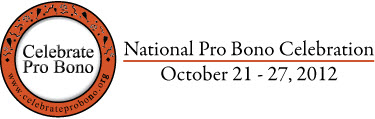 What is your JUST Story? What is your most powerful, memorable advocacy experience? Send us a two minute video of yourself or your colleagues answering four questions;
What is your name and affiliation?
What did you do for your client?
What difference did it make in your client's life?
What difference did it make in yours?
Help spread the word: inspire and connect others to the essential work of providing legal assistance to those living on the social margins. Tell us how you changed your client's story, and made it a JUST story.